Invasive/Non-Native Species
Mr. Johnson
Environmental and NRM CDE
Covington High School
Broom Snake Weed
Cheatgrass
Chinese tallow
Cogongrass
English Ivy
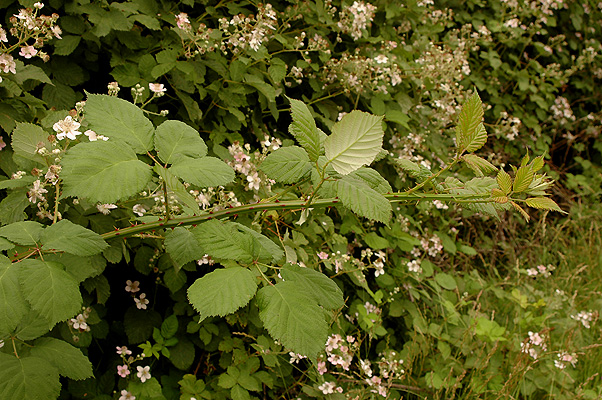 Himalaya Blackberry
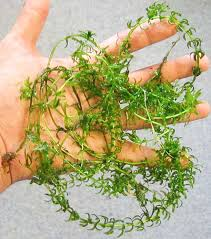 Hydrilla
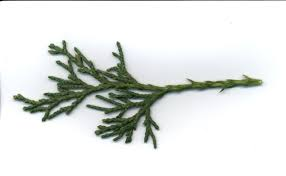 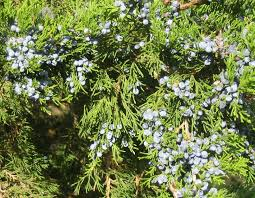 Juniper
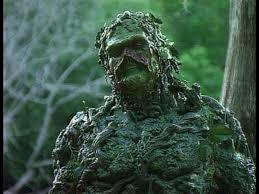 Kudzu
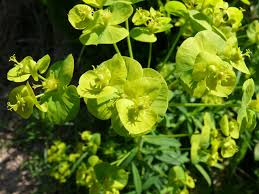 Leafy Spruge
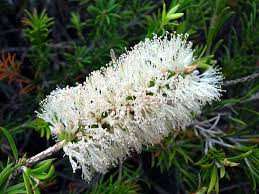 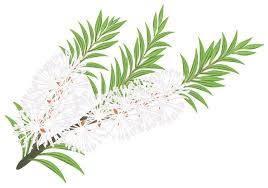 Melaleuca
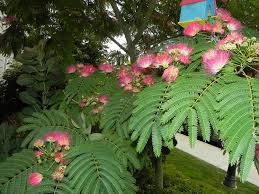 Mimosa Tree
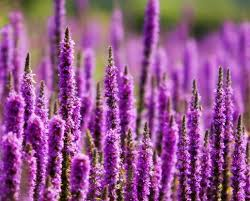 Purple Loosestrifle
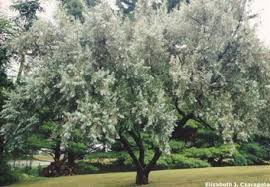 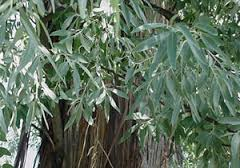 Russian Olive
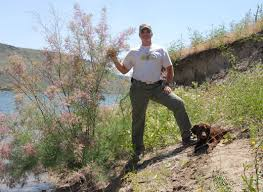 Saltcedar
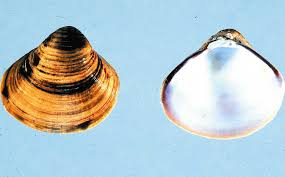 Asiatic Clam
Asian Long-Horned Bettle
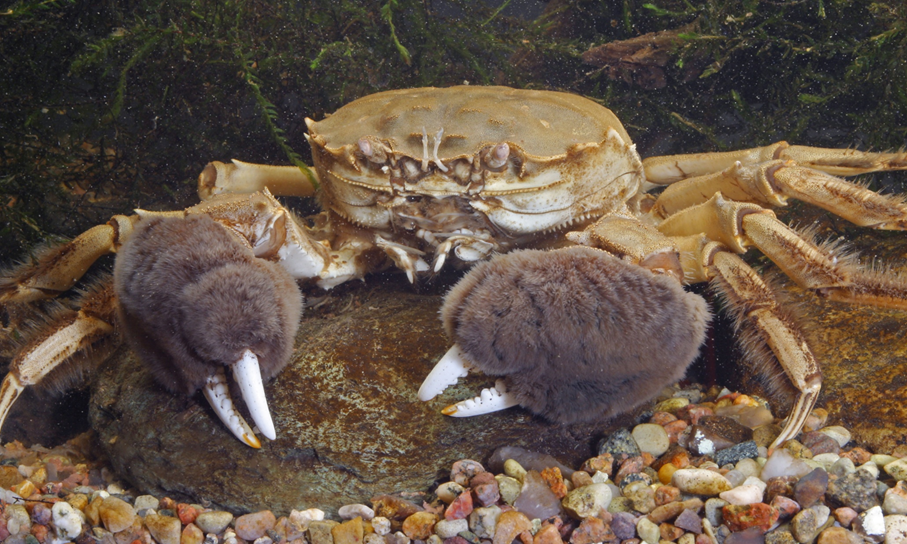 Chinese Mitten Crab
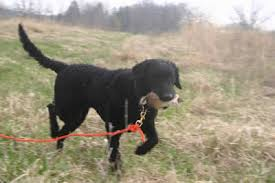 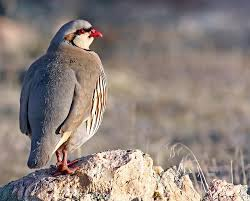 Chukkar
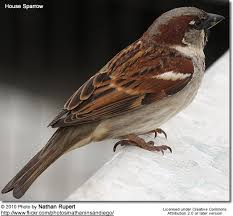 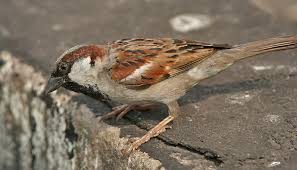 English Sparrow
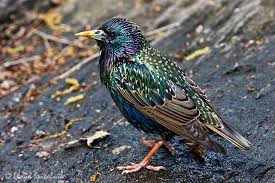 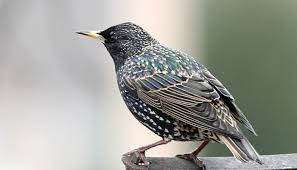 European Starling
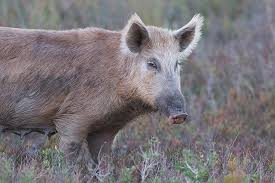 Feral Hog
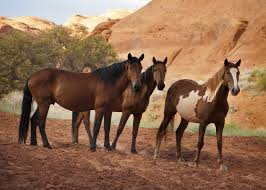 Feral Horse
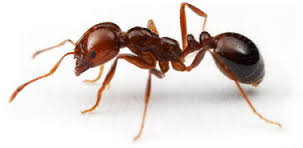 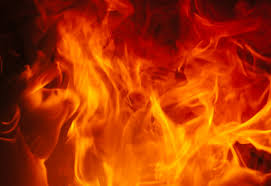 Fire Ant
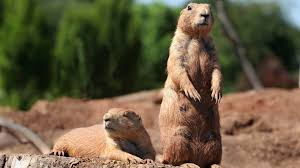 Gopher
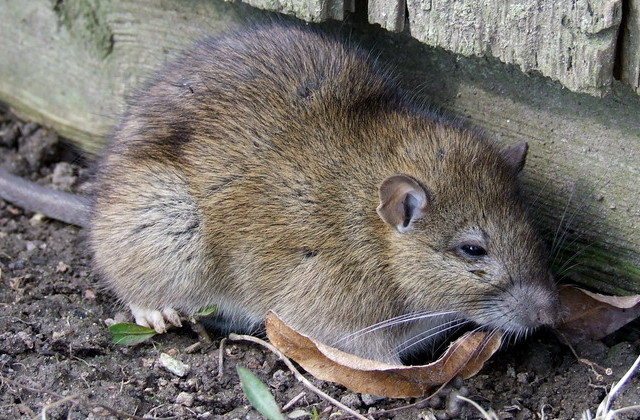 Norway Rat
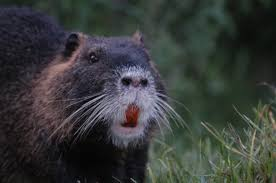 Nutria
Ring Neck Pheasant
Sea Lamprey
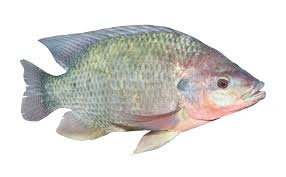 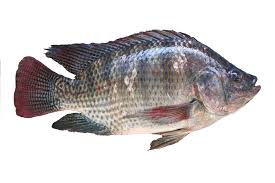 Tilapia
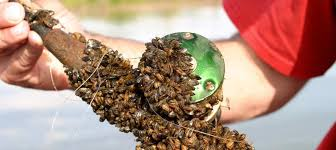 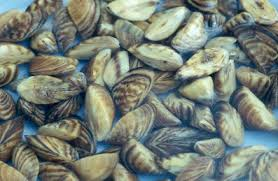 Zebra Mussel